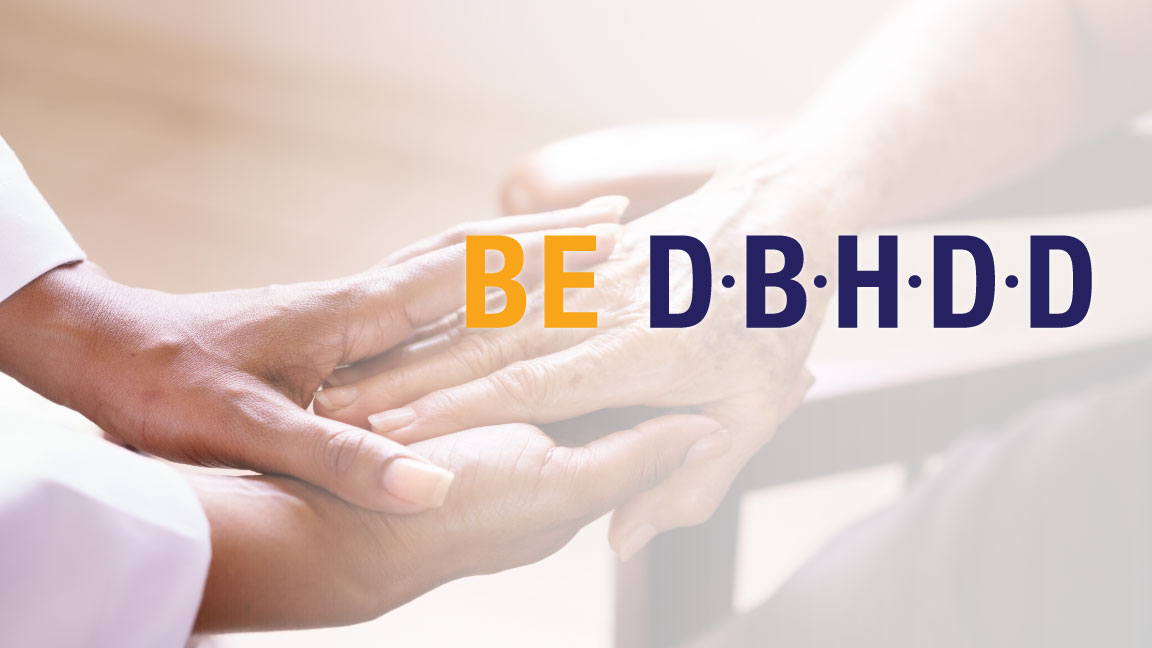 Behavioral Health Coordinating Council Meeting
Georgia Department of Behavioral Health & Developmental Disabilities
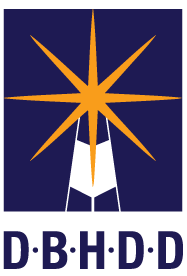 May 11, 2022
Agenda
Roll Call / Call to Order
Recovery Speaker
Action Items
BHCC Initiatives
IDT Update
Chair’s Report
9-8-8
General Assembly Wrap-up
BHCC Moving Forward
Next Meeting Date
Roll CallDavid SofferinDirector, Public Affairs
Call to OrderJudy FitzgeraldCommissioner
Recovery SpeakerThandiwe Harris, CPS-P Program ManagerDBHDD Office of Children, Young Adults & Families
Action Items:
February 9, 2022, Meeting Minutes
2021 BHCC Annual Report
BHCC Initiatives
Interagency Director’s Team
Renee Johnson, MPA 
System of Care Director 
Center of Excellence for Children’s Behavioral Health
May 11th, 2022
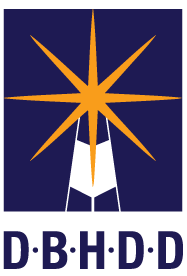 Georgia Department of Behavioral Health & Developmental Disabilities
Overview
IDT Executive Committee
IDT/SOC Rebranding
SOC State Plan & HB 1013
SOC State Plan
Phase 1: Prevention and Early Screening
Phase 2: Early Intervention
Phase 3: Intervention
Phase 4: Late Intervention
Phase 5: Spanning the Continuum of Care
HB 1013 – Mental Health Parity Act (MHPA)
Part I: Georgia Mental Health Parity Act
Part II: Workforce and System Development
Part III: Involuntary Commitment
Part IV: Mental Health Courts and Corrections
Part V: Child and Adolescent Behavioral Health
Part VI: Behavioral Health Reform and Innovation Commission
MHPA & SOC State Plan
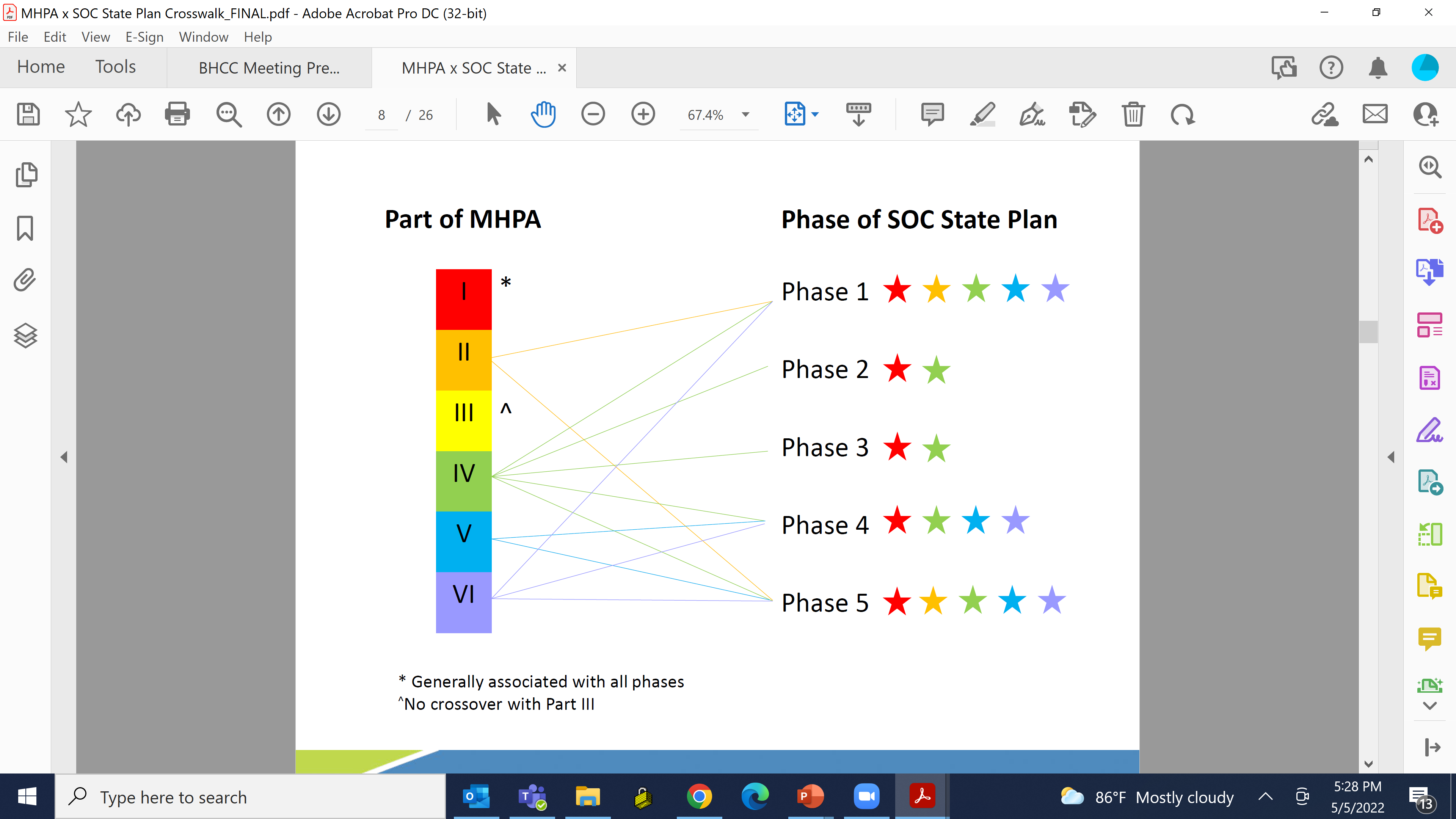 MHPA & IDT Workgroups
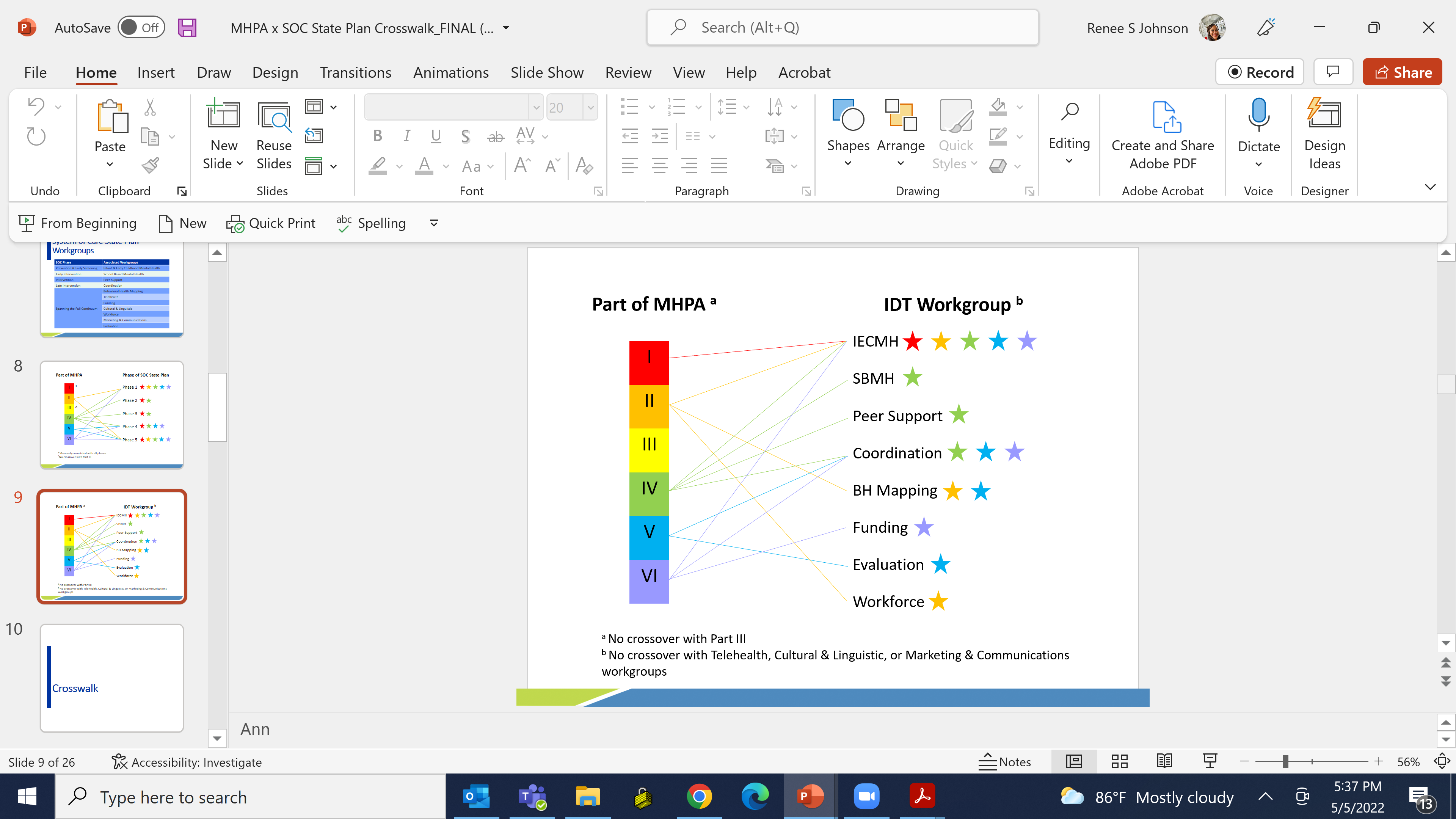 IDT/SOC Rebranding
Darwin (www.madebydarwin.com) 


Project Goals 
To sharpen our focus 
Examine the effectiveness of our current work 
Explore insights and opportunities for our future 


Project Phases  
Key stakeholder interviews 
Survey of current stakeholders 
Immersion & Insights Workshops 
Recommendations developed for BHCC review and approval
Early Observations
A need for clarity around IDT and SOC work. 

To be seen and heard as subject matter experts for behavioral health. 

More support and promotion of IDT initiatives and activities.

Be invited to the table when important discussions are taking place.
IDT Executive Committee
Current Committee Members 
Erica Fener Sitkoff, Executive Director – Voices for Georgia’s Children  ​
LaMarva Ivory, Deputy Commissioner, External Affairs – DHS
VACANT - DCH​
Dahlia Bell-Brown, Program Officer - Woodruff Foundation ​
Margaret Caywood, Deputy Commissioner, Division of Support Services - DJJ ​
Matt Jones, Chief of Staff, Georgia DOE ​
Monica Johnson, Director, Division of Behavioral Health - DBHDD ​
Susan Adams, Deputy Commissioner, Georgia DECAL
Chair’s Report:Judy FitzgeraldCommissioner
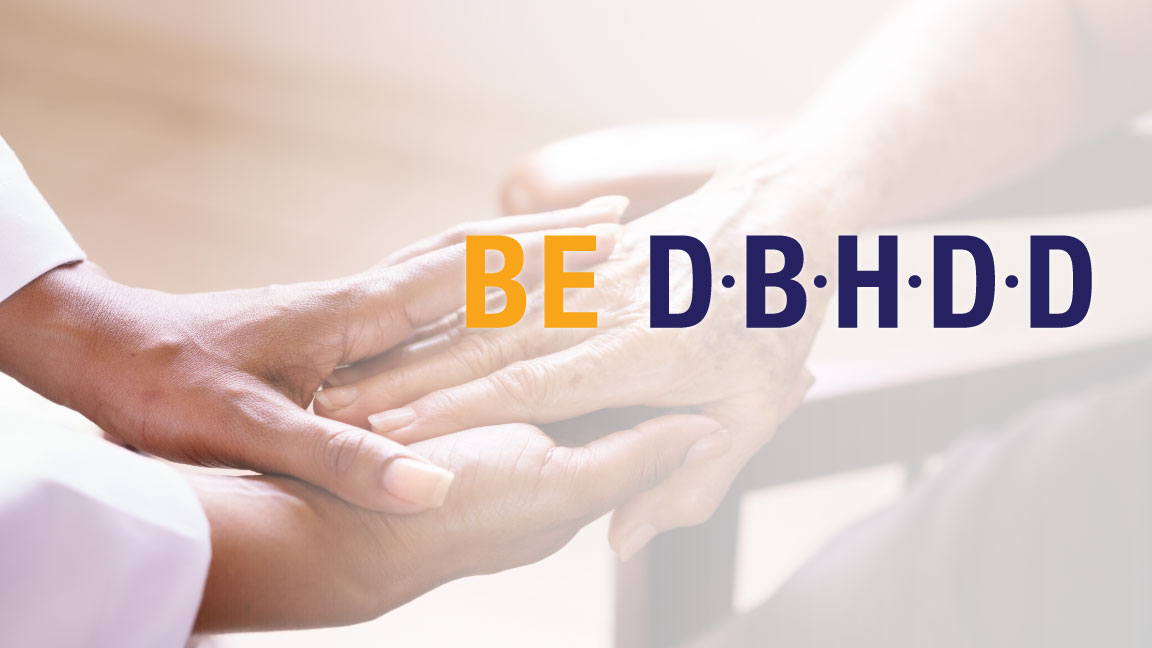 General Assembly
Wrap-up
Georgia Department of Behavioral Health & Developmental Disabilities
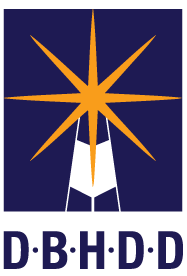 Michael Polacek
Director, Legislative Affairs
2022 DBHDD Legislative Update
19
Behavioral Health Legislative Overview
20
HB 1013 – “Mental Health Parity Act”
Overview
Hospital and Short-Term Care Facilities
Workforce and System Development
Involuntary Commitment
Mental Health Courts and Corrections
Child and Adolescent Behavioral Health
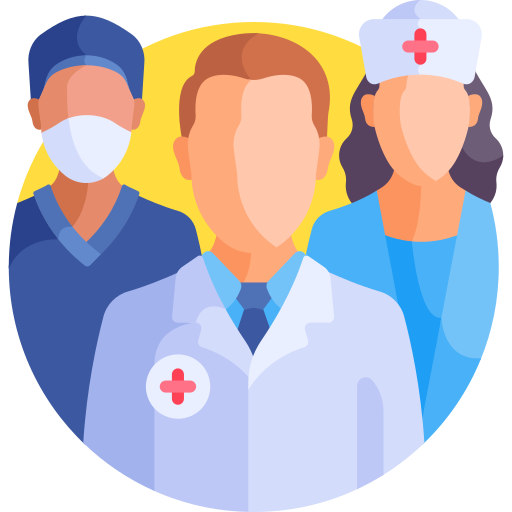 21
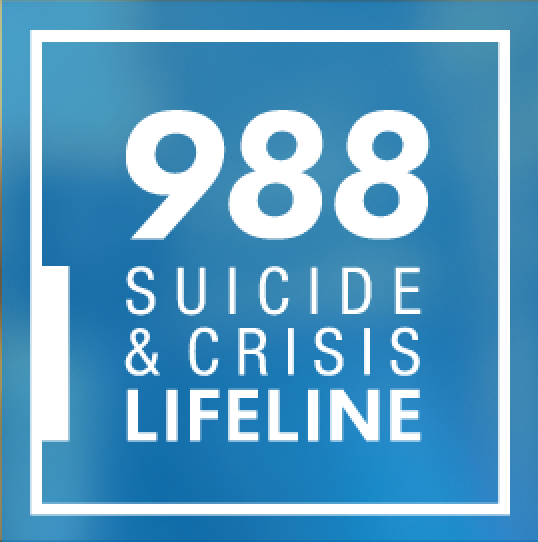 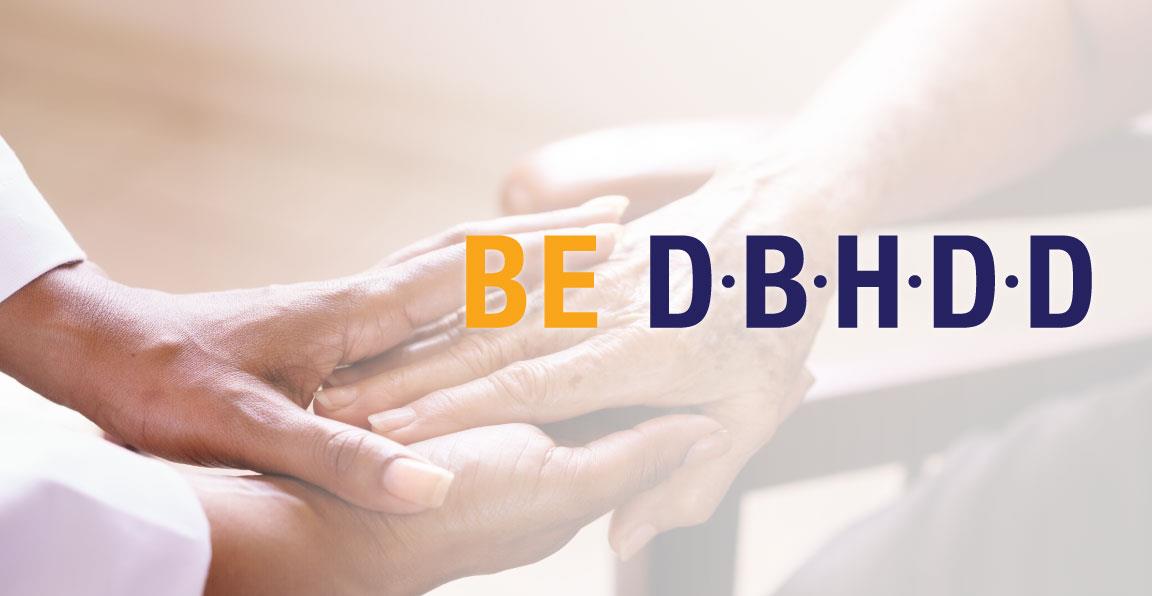 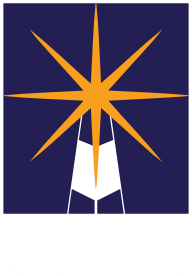 Beginning 9-8-8 Rollout in Georgia
Dawn Peel
Director, Office of Crisis Coordination

Wendy White Tiegreen
Director, Office of Medicaid Coordination & Health System Innovation

Behavioral Health Coordinating Council 
May 11, 2022
[Speaker Notes: Speaker:  Dawn]
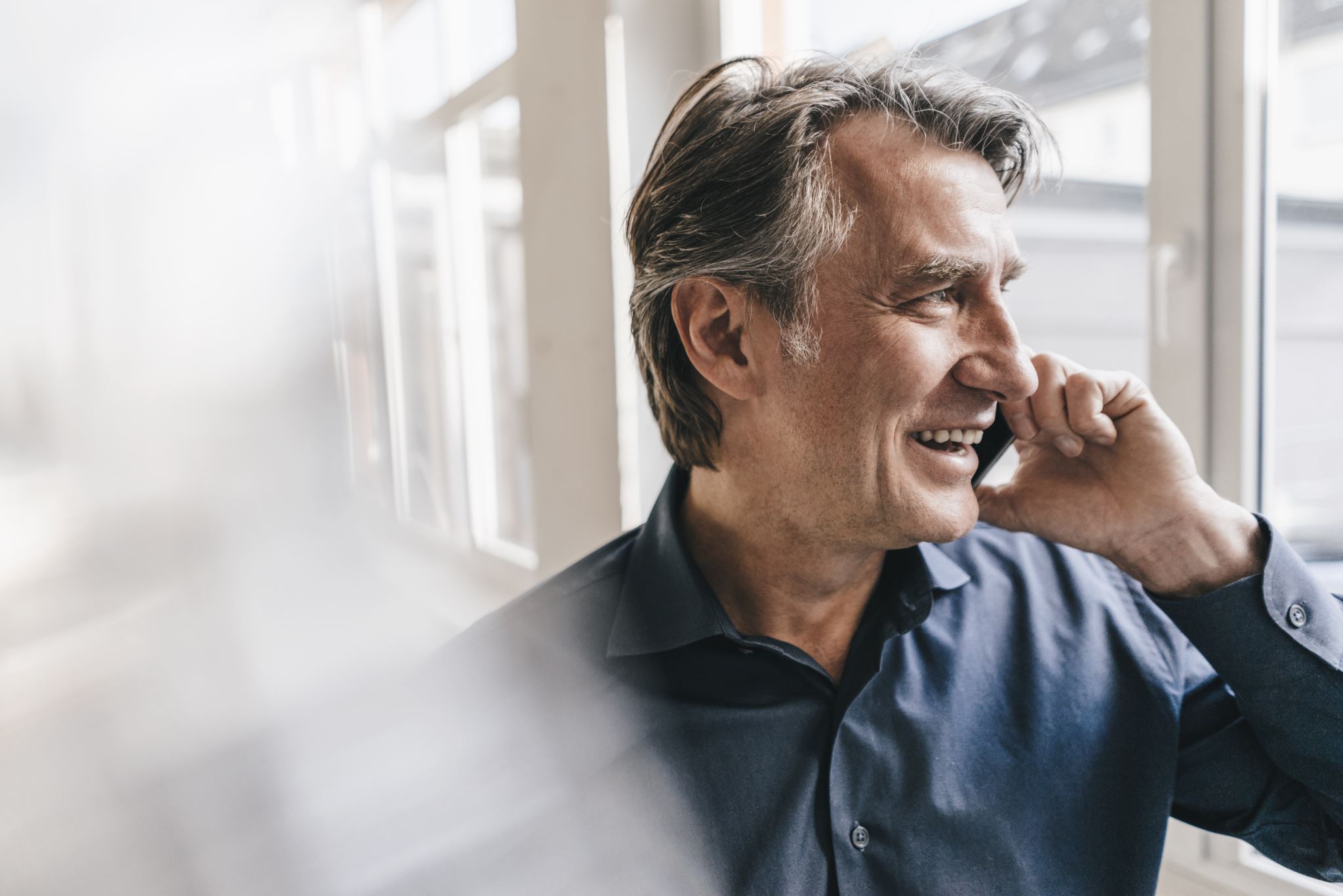 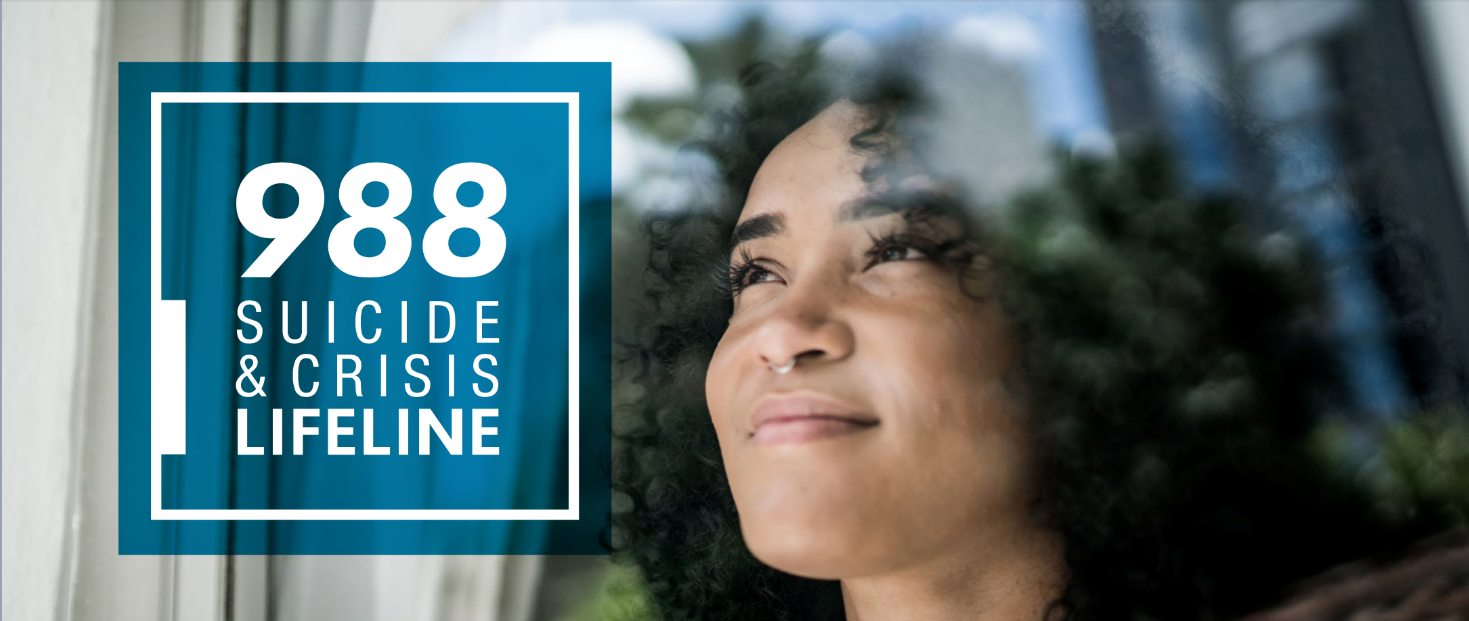 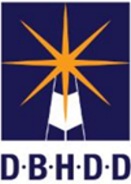 9-8-8 is a direct, national three-digit dialing code that will connect individuals with suicide prevention and behavioral health crisis resources.

Starting July 16, 2022, anyone will be able to call 9-8-8. 
Callers will be connected to a trained staff member who can help address immediate needs and connect the callers to care resources, 24 hours a day, 7 days a week, 365 days a year.
[Speaker Notes: Speaker:  Dawn

A direct, national three-digit line, 9-8-8, will open the door for millions of Americans to seek the help they need, while sending the message to the country that healing, hope and help are happening every day. In Georgia, the 9-8-8 calls will be answered by the Georgia Crisis and Access Line (GCAL), 24 hours a day, 7 days a week, 365 days a year. 

Some of 9-8-8’s key features include: 
Connecting a person in a behavioral health crisis to someone who can address their immediate needs and help connect them to ongoing care
Promote cost efficiency by providing the most appropriate response
Reducing burden on law enforcement, public health and other safety resources when not appropriate
Helping end stigma of seeking or accessing behavioral healthcare]
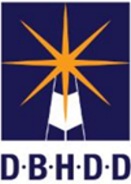 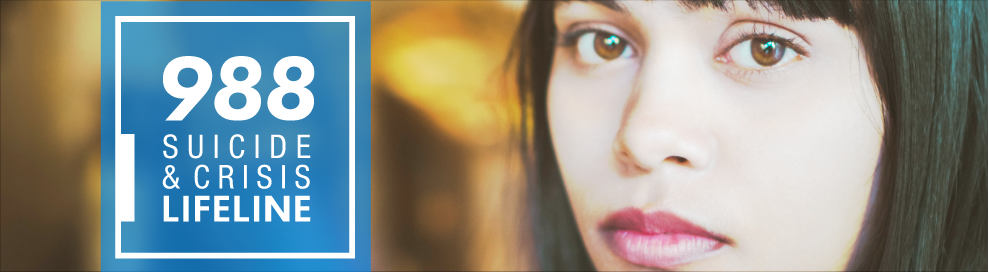 Some of 9-8-8’s key features include: 
Connect a person with immediate and ongoing resources
Promote cost efficiency
Reduce impact on law enforcement and safety resources
Help end stigma of seeking care
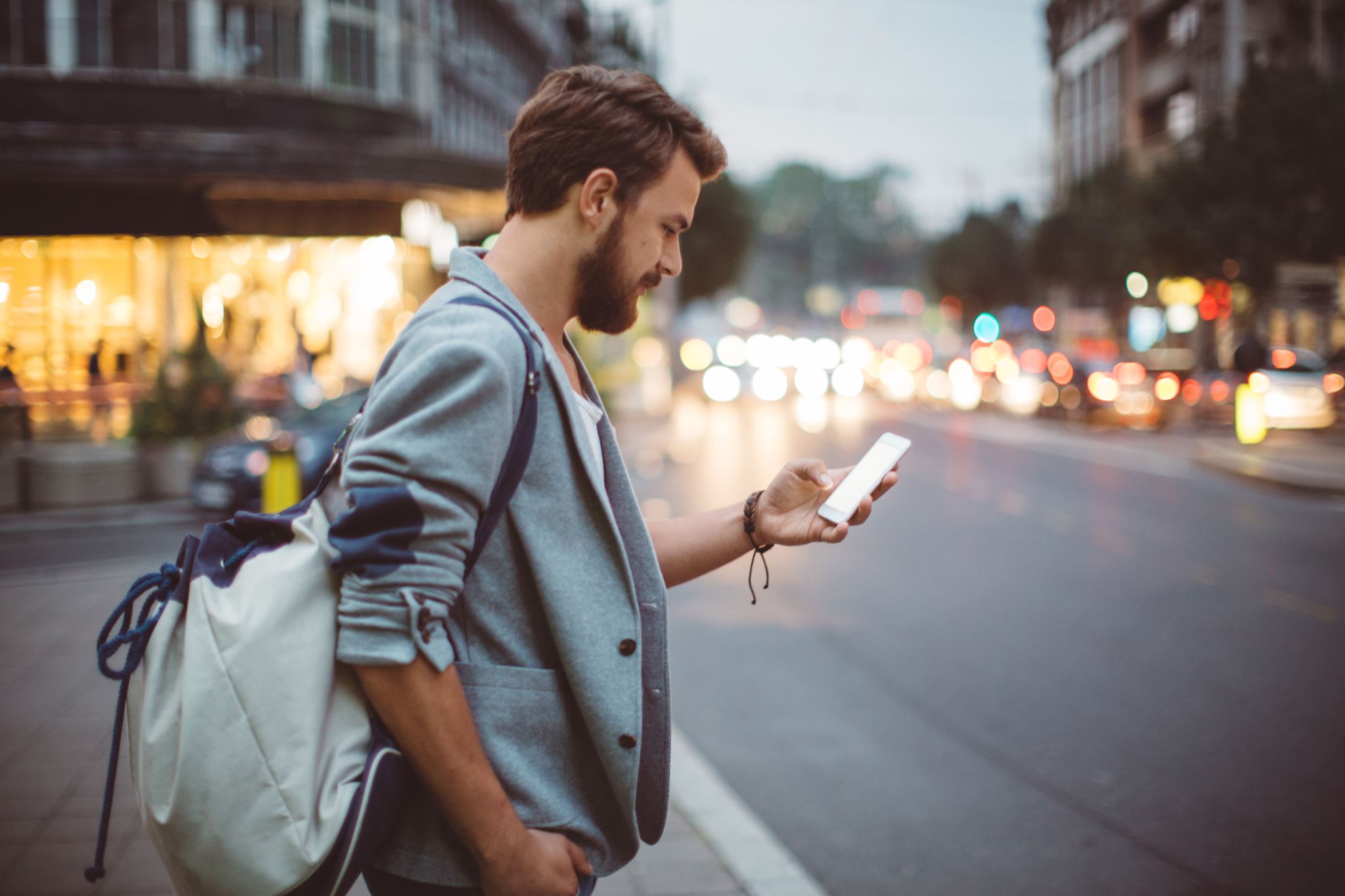 9-8-8 is an opportunity: 
One of the largest federally mandated crisis response transformations in decades. 

Designed to meet the rising needs 
of mental health, substance abuse disorders and suicide interventions.
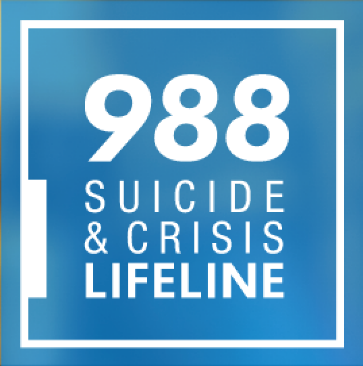 [Speaker Notes: Speaker:  Dawn

A direct, national three-digit line, 9-8-8, will open the door for millions of Americans to seek the help they need, while sending the message to the country that healing, hope and help are happening every day. In Georgia, the 9-8-8 calls will be answered by the Georgia Crisis and Access Line (GCAL), 24 hours a day, 7 days a week, 365 days a year. 

Some of 9-8-8’s key features include: 
Connecting a person in a behavioral health crisis to someone who can address their immediate needs and help connect them to ongoing care
Promote cost efficiency by providing the most appropriate response
Reducing burden on law enforcement, public health and other safety resources when not appropriate
Helping end stigma of seeking or accessing behavioral healthcare]
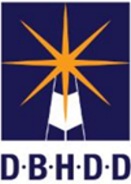 9-8-8 Suicide & Crisis Lifeline Overview
The 9-8-8 law requires Georgia to enhance the current system’s ability 
to respond to those experiencing a behavioral health crisis by providing:
Someone to respond
Someone to talk to
A Safe Place to Go
Mobile crisis available statewide
Coordinate with 9-1-1/EMS as appropriate
Outpatient community provider response
Crisis stabilization units
Crisis service center
Peer wellness respite
Detox and Substance Use Disorder (SUD) treatment
Inpatient beds
Outpatient crisis
Available 24/7 for calls, text and chat
Peer-run warm lines offering callers emotional support, staffed by individuals who are in recovery themselves
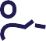 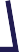 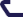 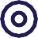 [Speaker Notes: Speaker:  Dawn
When there is a mental health or substance use emergency, many do not know what to do. Call their primary care doctor? Call the police? Call 9-1-1? Go to the emergency room? These responses impact local law enforcement and emergency services and rarely provide the most effective result for the individual experiencing the behavioral health crisis.

In Georgia you can call/text or chat GCAL now, but starting on July 16, 2022, individuals will be able to dial 9-8-8 for suicide prevention and behavioral health crisis resources. Individuals will still be able to access outpatient treatment or seek assistance from Behavioral Health Crisis Centers as well.  

9-8-8 provides an easy-to-remember three-digit number to provide access to immediate behavioral health support.

OUTPATIENT TREATMENT IS STILL THE BEST WAY TO ACCESS TREATMENT PRIOR TO A CRISIS.   ENCOURGING OTHERS TO SEEK TREATMENT BEFORE A CRISIS ARISES IS CRUCIAL.]
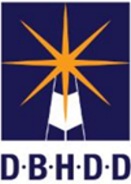 Someone to Call:   Georgia Behavioral Health Crisis Call System
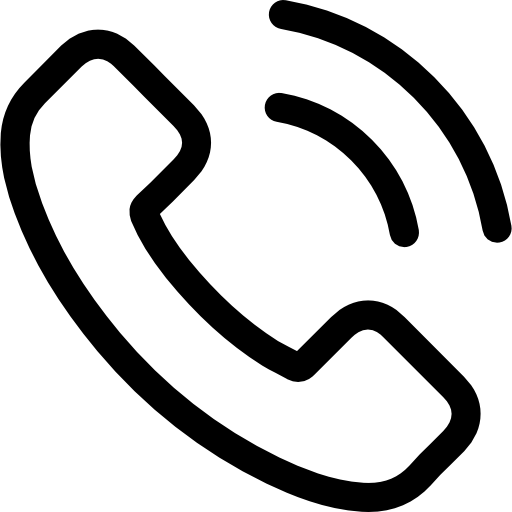 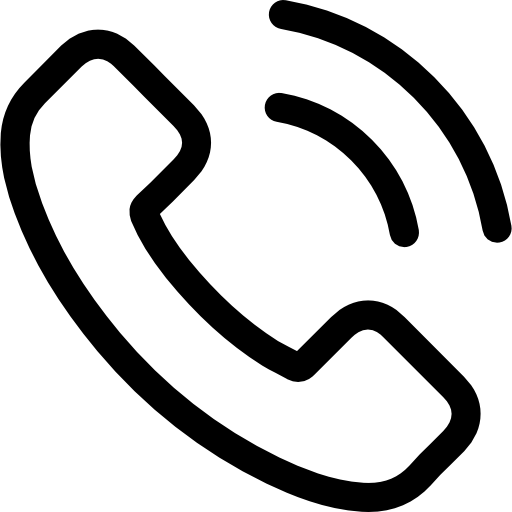 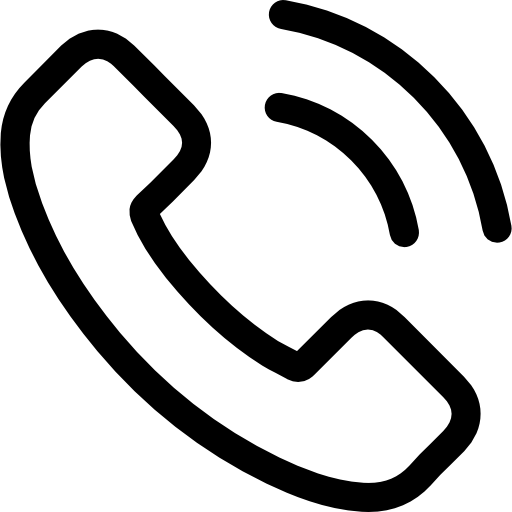 NEW 9-8-8 
Calls
9-8-8
Current and Future 
Georgia Crisis & Access Line
Calls and Texts
1-800-715-4225 (GCAL)
Current and Future National Suicide Prevention Lifeline Calls
1-800-273-8255
Crisis Line Calls not answered 
in Georgia within 3 minutes
are rerouted nationally
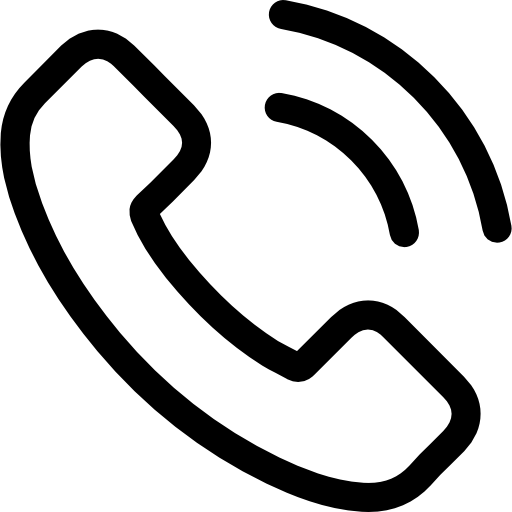 Expanded and Enhanced 
Georgia Crisis Call Center
Current and Future
9-1-1 Behavioral Health Calls
9-1-1
National Crisis Call Centers
or
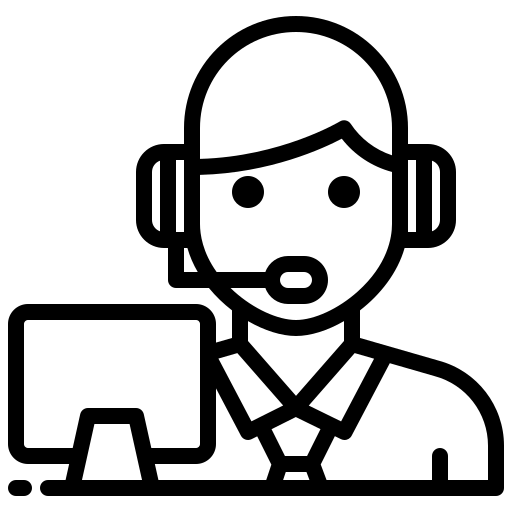 Local interventions, including law enforcement co-responder teams, where available
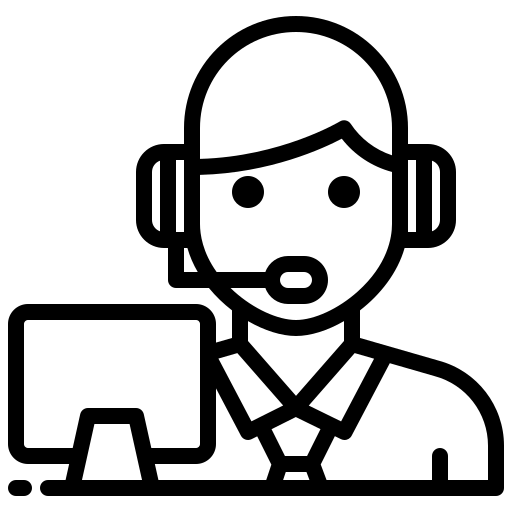 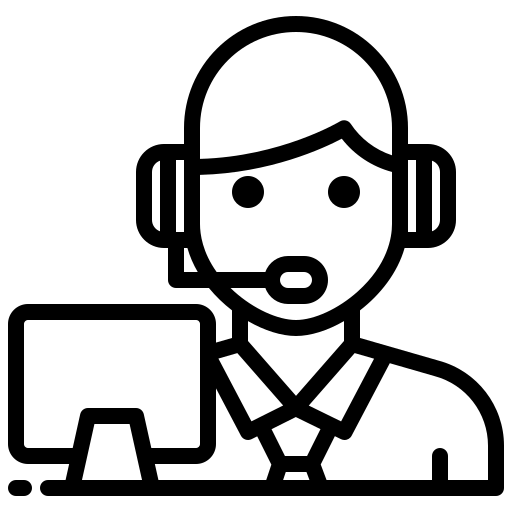 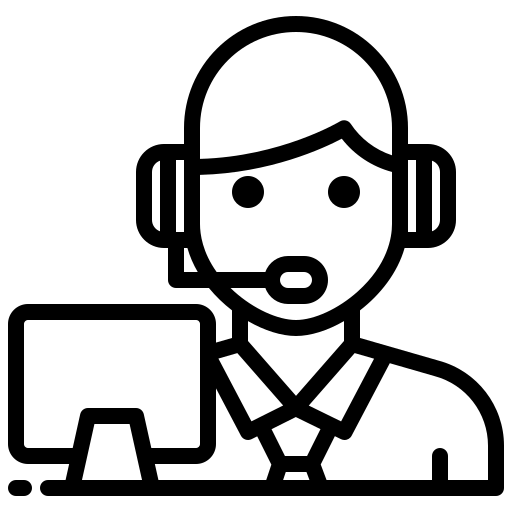 [Speaker Notes: Speaker:  Dawn
When there is a mental health or substance use emergency, many do not know what to do. Call their primary care doctor? Call the police? Call 9-1-1? Go to the emergency room? These responses place an unnecessary burden on local law enforcement and emergency services and rarely provide the most effective result for the individual experiencing the behavioral health crisis.

In Georgia you can call/text or chat GCAL now, but starting on July 16, 2022, individuals will be able to dial 9-8-8 for suicide prevention and behavioral health crisis resources.  GCAL, the current Lifeline number, and 988 will all be available after July 16, 2022 as a "No Wrong Door" approach to seeking assistance.  

9-8-8 provides an easy-to-remember three-digit number to provide access to immediate behavioral health support.]
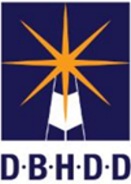 SAMHSA – Five-year vision for 9-8-8
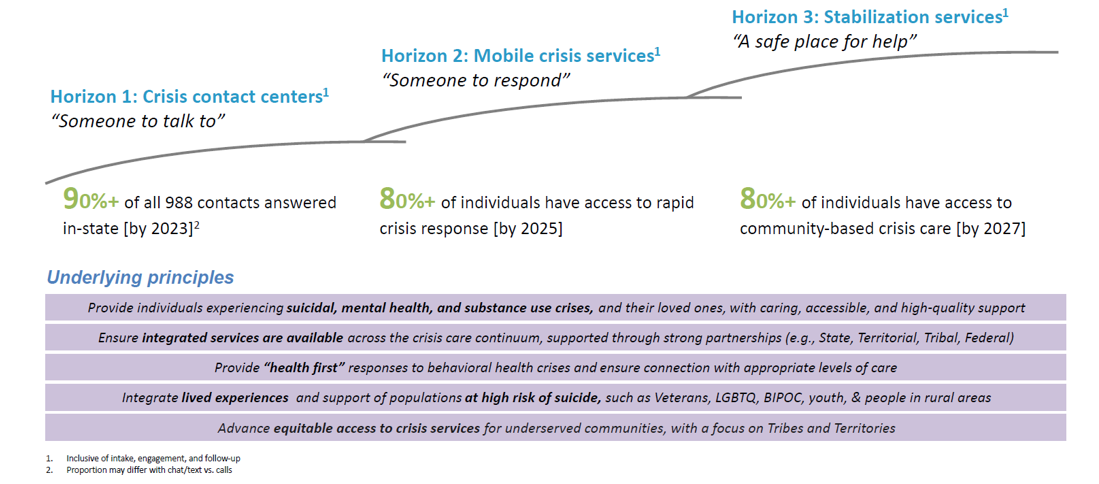 [Speaker Notes: Speaker:  Dawn
Mention the 911 Rollout.  We are taking lessons learned from the 911 rollout to improve staffing, technology, and other efficiencies.  
Started in 1969, it took 30 years to achieve coverage of 93% of the country.  SAMHSA has identified a five year vision to expand the crisis system to accommodate the anticipated expanded volume of people seeking help. 
We will take lessons learned from 9-1-1 implementation: 
build capacity and staffing over time
focus on technology and infrastructure

SAMHSA's messaging is that these statistics is a minimum goal but the hope is to reach higher percentages than are noted on this slide.]
Georgia’s Response
9-8-8 planning efforts and implementation activities are led by DBHDD with input from additional stakeholders:
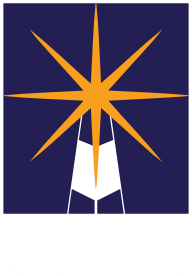 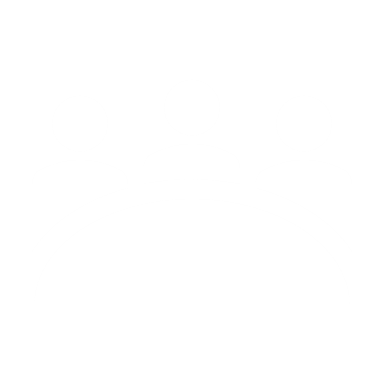 Coalition Representation
DBHDD Steering Committee
9-8-8 Planning Coalition
In Georgia, the Department of Behavioral Health and Developmental Disabilities (DBHDD) is the state behavioral health authority as designated in O.C.G.A. § 37-1-20 and, as such, is the lead agency for the 9-8-8 implementation.
[Speaker Notes: Speaker: Dawn

In April 2021, DBHDD identified stakeholders across the crisis continuum, such as behavioral health providers, 9-1-1, law enforcement and lived experience advocates, to serve as members for the Georgia 9-8-8 Planning Coalition. Members were identified based on the categories of key 9-8-8 stakeholders provided by Vibrant, and will provide subject-matter expertise critical to Georgia’s current crisis system and planning for the future system. 

The Georgia 9-8-8 Planning Coalition met monthly, two-hour virtual sessions from April 2021 through February 2022.  During these sessions, coalition members discussed on the current state, challenges, and opportunities for enhancements across their respective components of the crisis continuum (e.g., current Lifeline call center, 911 centers, mobile crisis teams, crisis stabilization, and peer services). In addition, the Coalition utilized Mural, a web-based collaboration tool, to solicit input from members on key gaps and planning considerations for 9-8-8. The focus on the Coalition has shifted to identifying special needs of populations considered to be at high risk for suicide (I.e. veterans, young people).  Meetings with representatives from these groups will identify how to ensure the Georgia 988 plan is inclusive and reflects the needs of these groups.

DBHDD has also activated workgroups focused on various elements across communications, public private partnerships, legislation, capacity building and call center capabilities to support and inform 9-8-8 planning. These workgroups have been meeting regularly to discuss and plan for the eight planning considerations put forward by the grant and design the future state crisis system.]
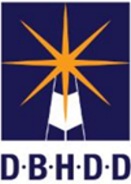 Georgia’s Response
275,000 
total calls, texts and chats to the Georgia Crisis and Access Line (GCAL) in FY21 –
 highest volume since inception
In our ongoing coalition meetings, 
key themes have emerged as either gaps in our current crisis system or important considerations when planning for 9-8-8:
Workforce shortages
Need for better coordination among stakeholders
Standardized policies, processes and protocols
Training on services/protocols/ recovery-focused language
Public awareness about crisis services and success stories
+24% increase
[Speaker Notes: Speaker: Dawn

The key themes listed here were identified from the Coalition meetings.  
1.  Workforce shortages – identified the need to create short and long-term solutions for behavioral health workforce challenges.  These challenges have been heightened by the increased volume of calls to GCAL during the past fiscal year.  
2/3.  Improving coordination among partners is an area that is key to the success of 988 in Georgia.  Much work has been done to ensure the behavioral health, emergency healthcare, first responders, and 911 centers are working together to identify efficiencies and improve processes.  One example of this work is 988/911 Policy Academy work that has recently begun.  Georgia was one of five states invited to work with SAMHSA's GAIN Center to examine processes and protocols for 911/ 988 collaboration.  This important work will help to standardize policies/ procedures/ protocols.
4.  Training is being planned for law enforcement and other first responders to provide them a clear understanding of 988 and how it's rollout might impact their work.  The DBHDD Steering team is also working to create training modules not only for community partners but also for different parts of our crisis system to ensure members understand how to maximize the impact of the crisis system.  Training related to recovery-focused language has been underway with members of our crisis network.  
5.  Public awareness of crisis services – will be addressed in a future slide when we discuss our rollout messaging.]
Georgia’s Crisis System: Current and Future State
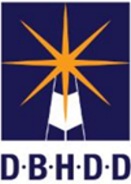 Someone to Talk to
FUTURE STATE
Note: Numbers reflect FY23 volume (federal projections)
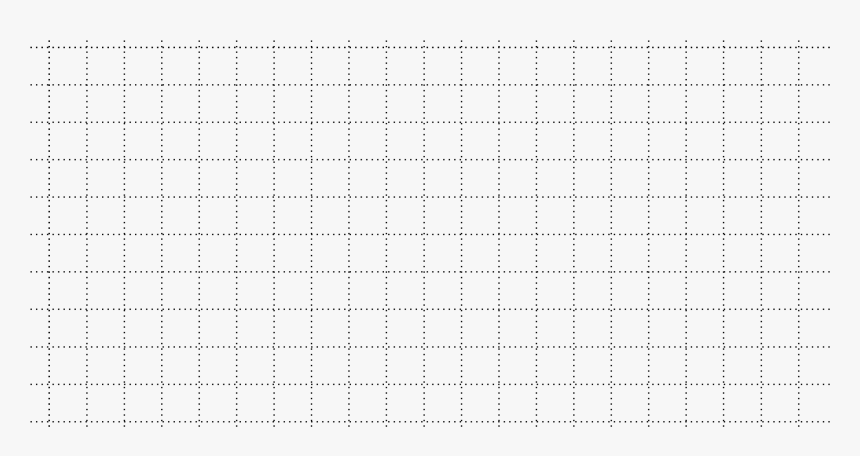 CURRENT STATE
Note: Numbers reflect FY21 volume
564,608
calls
texts and chats received
Someone to Talk to
over 2x the current volume
over 2x the current volume
275,000 calls texts and chats received 
(24% increase from previous year)
Call volumes increase by 105%
[Speaker Notes: Speaker:  Dawn
Add percentage increase for call volume

Dawn:  The call volume in FY21 increased 24% from the prior year for a total of 275,000 calls.  This corresponds to an average of 700 calls per day to GCAL.  Projections from Vibrant suggest Georgia could receive 564,000 total calls in FY23.]
Georgia’s Crisis System: Current and Future State
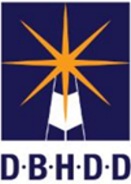 FUTURE STATE
Note: Numbers reflect FY23 volume (federal projections)
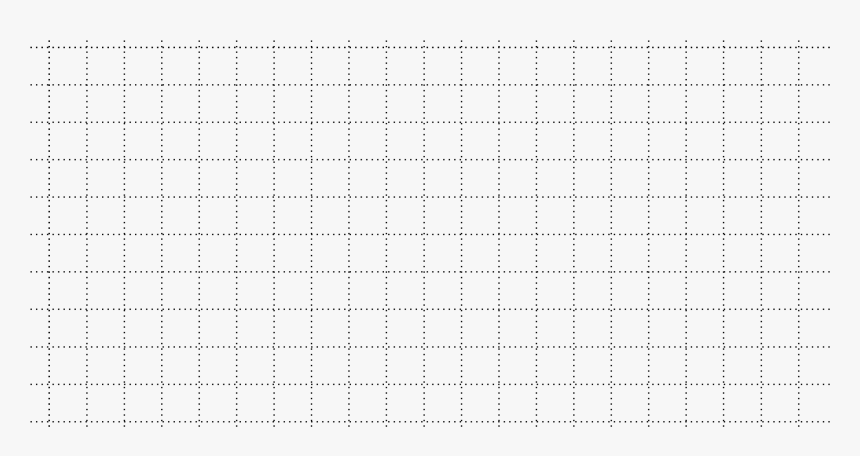 CURRENT STATE
Note: Numbers reflect FY21 volume
Someone to Respond
56,460
Mobile Crisis 
Responses
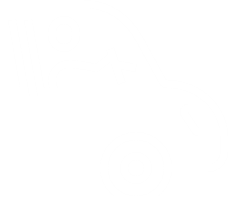 Someone to Respond
20,395
Mobile Crisis 
Responses
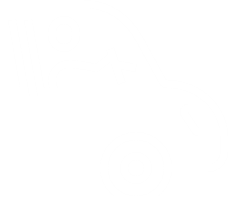 Mobile Crisis Responses increase by 176%
[Speaker Notes: Speaker:  Dawn
Add percentage increase for call volume

FY21 mobile crisis dispatches totaled 20,395.  Federal projections estimate 56,460 calls in FY23 which is an increase of 163%.]
Georgia’s Crisis System: Current and Future State
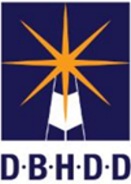 FUTURE STATE
Note: Numbers reflect FY23 volume (federal projections)
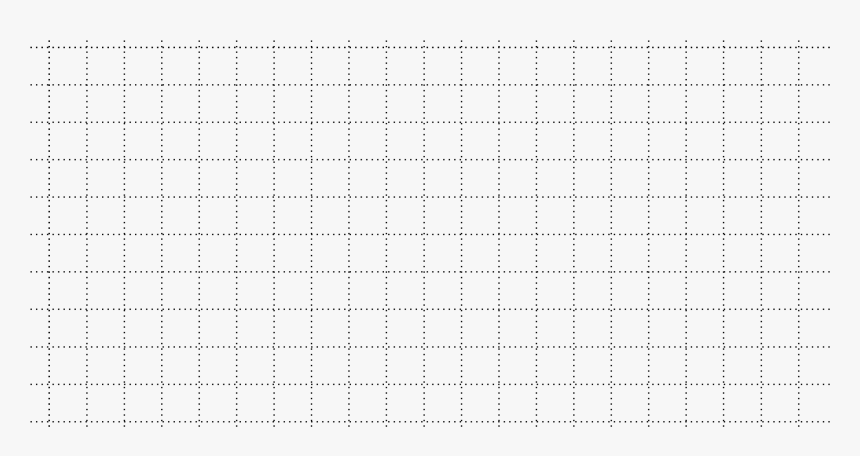 CURRENT STATE
Note: Numbers reflect FY21 volume
Somewhere to Go
67,137 admissions to community crisis beds
Somewhere to Go
32,700 admissions to community crisis beds
Bed Capacity will need to increase by 105%
[Speaker Notes: Add percentage increase for call volume]
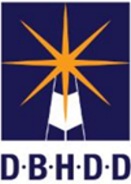 Current Expenditures
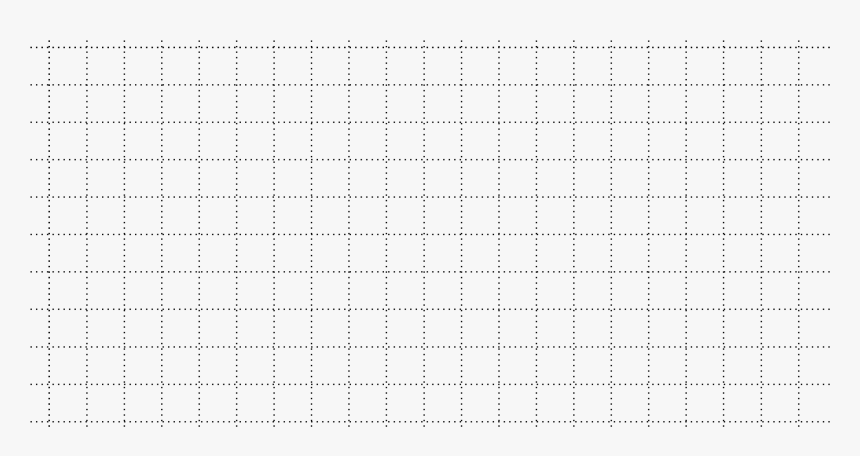 $193 million
Crisis beds
$28 million
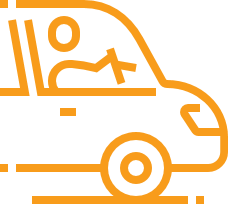 mobile crisis teams
$235M
annual expenditures
$14 million
GCAL and Mobile Crisis Response are currently financed through state and federal funding 
and the community crisis beds are funded by the state
call center
[Speaker Notes: Speaker:  Wendy
The Subacute residential services are subject to the IMD rule and currently most don’t bill for services. For the few that are small enough to bill we don’t have the ability to see that billing. 

GCAL/ MCTs financed through state and federal funding – federal funding is block grant funds.  MCT also uses Medicaid Administrative funds.  BHCC/ CSU/ SCBs are funded through state appropriations. 

GCAL (part of the administrative contract with Beacon) 
Total: $9,195,884 
Federal: $2,744,971 
State: $6,450,913 
  
BHCC’s 
Total: $119,825,523 (all State) 
  
CSU’s (that are not part of a larger BHCC, includes both Adult and C&A beds) 
Total: $51,173,469 (all State) 
  
State Contracted Beds 
Total: $21,623,125 (all State) 
  
Mobile Crisis (includes both IDD and BH) 
Total: $21,810,310 
Federal: $14,201,413 
State: $7,608,897]
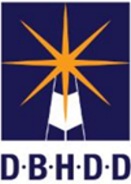 Actions: Rollout of 9-8-8 in Georgia
Increasing Capacity and Agility
On a Short Runway

Completed
Implemented telehealth solutions in jails, hospitals, and schools to expand the capacity of licensed clinical staff on mobile crisis response teams
Enhanced call routing to prioritize clinicians for most urgent calls
Underway
Updating Crisis Call Center dashboard or "bed board" infrastructure to improve care coordination  
Expanding call center and mobile crisis response team staffing
Considering telehealth options for community-based mobile crisis response
[Speaker Notes: Speaker:  Wendy
Increased Capacity and Agility:
Completed – mobile crisis teams were able to begin using telehealth during the pandemic to meet the needs of individuals when staff could not be onsite.  DBHDD is consulting with mobile crisis providers about how to further increase the capacity of existing licensed clinicians to expand telehealth services after the 988 rollout begins. 
Underway – updating GCAL dashboard will not only improve care coordination for individuals in need of crisis services but will also improve efficiency of the GCAL system to maximize existing staff.  
Expansion of call center staffing - 25 additional staff approved including direct call center staff, trainers, reporting staff, and community liaisons 

RE: GPS - DBHDD has 2 providers of mobile crisis services. One has proprietary software for GPS enabled dispatch. This will pay the monthly fee for the software for Benchmark Human Services through their current RFP. The added technology will allow for better data collection and allow Georgia to better forecast needs in mobile crisis as 988 is implemented. It will also allow enhanced ability to track outcomes. 
RE: 7 MCT staff - Benchmark tracks and dispatches by phone calls currently. With the added technology for GPS dispatch, they will need staff in each of their covered regions to ensure proper dispatches occur. The positions will monitor the dispatch app and make sure staff are completing the task needed to show arrival and completion of calls. This will fund 7 FTE positions to cover 2 regions 24/7/365. 2 positions for 2 shifts a day and one position overnight.]
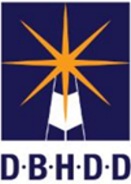 Increasing Funding: Rollout of 9-8-8 in Georgia
STATE FUNDING

FY 22 Budget
Planning ($114K)
IT Upgrades ($302K)
FY 23 Budget
Conversion of an existing Crisis Stabilization Unit (CSU) into a Behavioral Health Crisis Center (BHCC) in Augusta ($3.8M)
17 additional BHCC beds in Columbus ($3.1M)
Additional Call Center staff ($1.5M)
Grady psychiatric crisis beds ($6M)
FEDERAL FUNDING

ARPA federal funds: ($2M)
GPS for Mobile Crisis FY 24
+ 25 Call Center staff
+ 7 Mobile Crisis Response Dispatchers FY 22
Call Center dashboard enhancements ($639K)
SAMHSA Grant
$3M just awarded
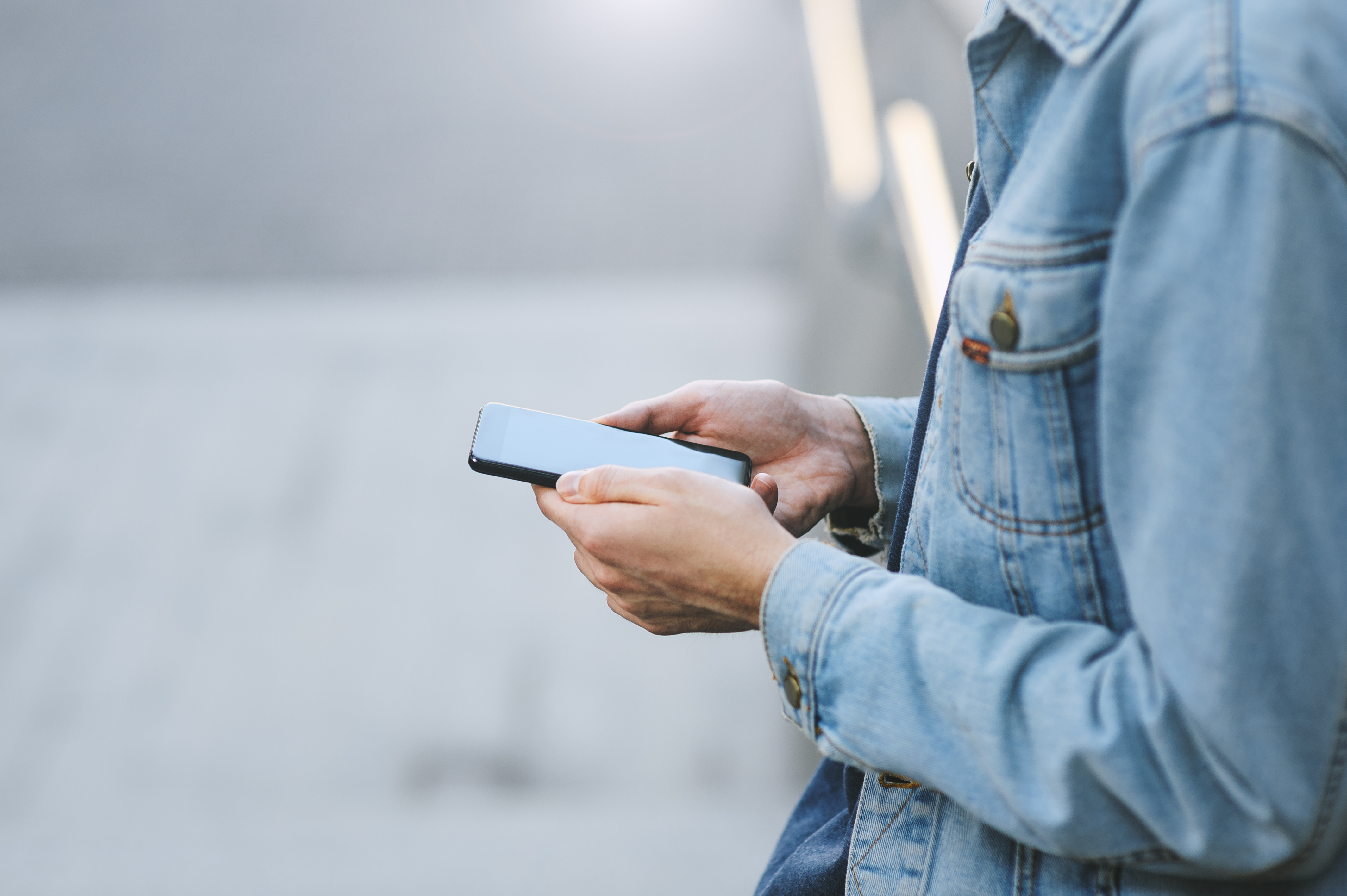 [Speaker Notes: Speaker:  Wendy
Increased Capacity and Agility:
Completed – mobile crisis teams were able to begin using telehealth during the pandemic to meet the needs of individuals when staff could not be onsite.  DBHDD is consulting with mobile crisis providers about how to further increase the capacity of existing licensed clinicians to expand telehealth services after the 988 rollout begins. 
Underway – updating GCAL dashboard will not only improve care coordination for individuals in need of crisis services but will also improve efficiency of the GCAL system to maximize existing staff.  
Expansion of call center staffing - 25 additional staff approved including direct call center staff, trainers, reporting staff, and community liaisons 

RE: GPS - DBHDD has 2 providers of mobile crisis services. One has proprietary software for GPS enabled dispatch. This will pay the monthly fee for the software for Benchmark Human Services through their current RFP. The added technology will allow for better data collection and allow Georgia to better forecast needs in mobile crisis as 988 is implemented. It will also allow enhanced ability to track outcomes. 
RE: 7 MCT staff - Benchmark tracks and dispatches by phone calls currently. With the added technology for GPS dispatch, they will need staff in each of their covered regions to ensure proper dispatches occur. The positions will monitor the dispatch app and make sure staff are completing the task needed to show arrival and completion of calls. This will fund 7 FTE positions to cover 2 regions 24/7/365. 2 positions for 2 shifts a day and one position overnight.]
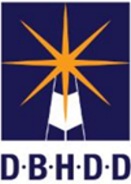 Increasing Funding: Upstream Crisis Prevention
STATE CRISIS PREVENTION FUNDING


New state funding (i.e. prevention, youth, and core capacity)
Mental Health and Addiction Core Outpatient Services (FY 22+FY23) = $17.1M
Apex (FY22+FY23) = $7.6M
Suicide Prevention (FY 22) = $290K 
Development of two demonstration sites for 
Certified Community Behavioral Health Centers 
(FY 23) = $4M
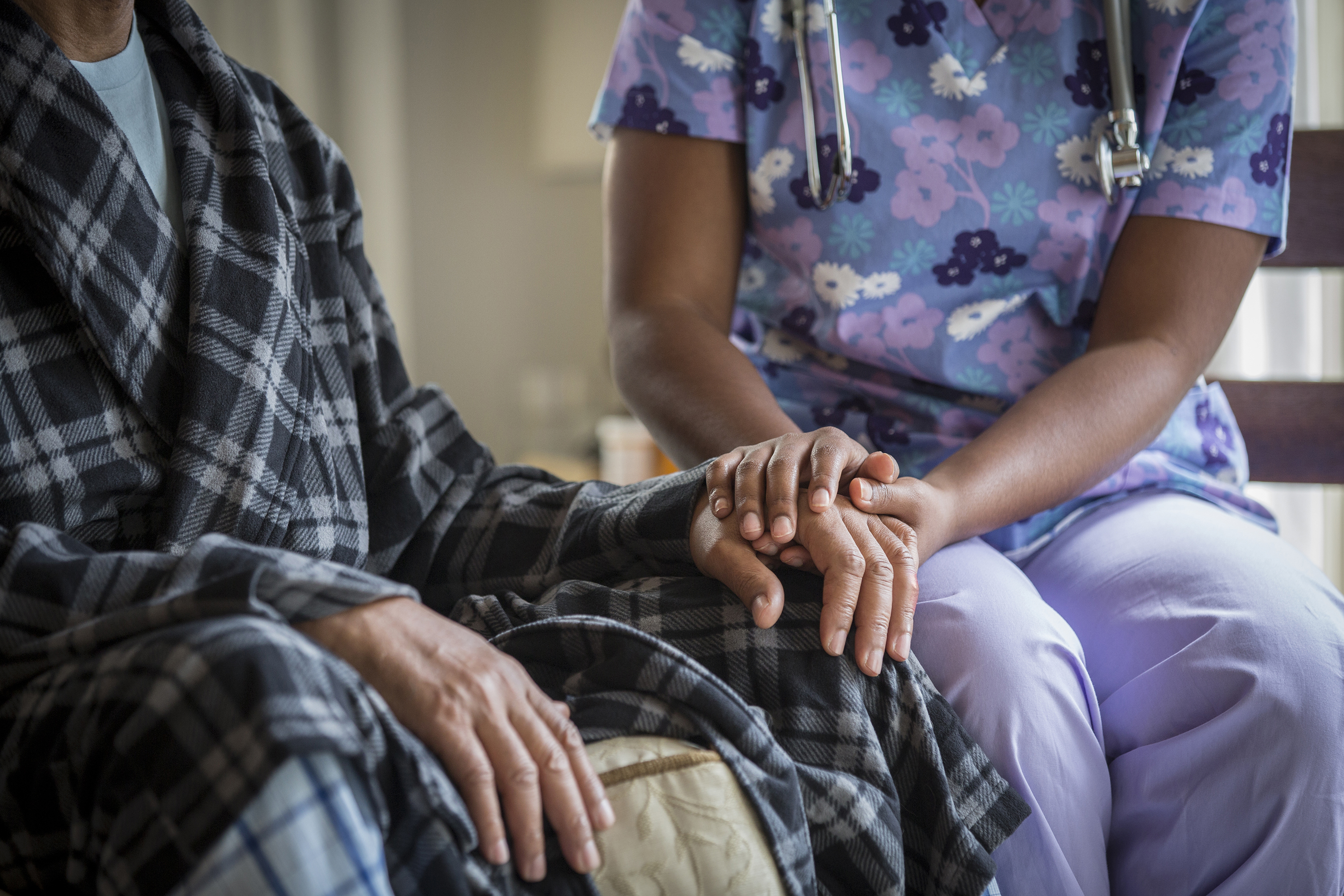 [Speaker Notes: Speaker:  Wendy
Increased Capacity and Agility:
Completed – mobile crisis teams were able to begin using telehealth during the pandemic to meet the needs of individuals when staff could not be onsite.  DBHDD is consulting with mobile crisis providers about how to further increase the capacity of existing licensed clinicians to expand telehealth services after the 988 rollout begins. 
Underway – updating GCAL dashboard will not only improve care coordination for individuals in need of crisis services but will also improve efficiency of the GCAL system to maximize existing staff.  
Expansion of call center staffing - 25 additional staff approved including direct call center staff, trainers, reporting staff, and community liaisons 

RE: GPS - DBHDD has 2 providers of mobile crisis services. One has proprietary software for GPS enabled dispatch. This will pay the monthly fee for the software for Benchmark Human Services through their current RFP. The added technology will allow for better data collection and allow Georgia to better forecast needs in mobile crisis as 988 is implemented. It will also allow enhanced ability to track outcomes. 
RE: 7 MCT staff - Benchmark tracks and dispatches by phone calls currently. With the added technology for GPS dispatch, they will need staff in each of their covered regions to ensure proper dispatches occur. The positions will monitor the dispatch app and make sure staff are completing the task needed to show arrival and completion of calls. This will fund 7 FTE positions to cover 2 regions 24/7/365. 2 positions for 2 shifts a day and one position overnight.]
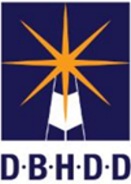 Next Steps: Rollout of 9-8-8 in Georgia
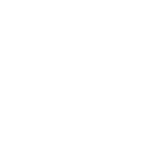 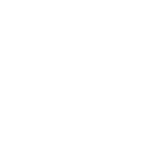 Exploring Future Funding Opportunities

Federal funding
Explore mechanisms to draw down additional Medicaid dollars
State funding
Capital Bonds
Telecommunication fee
Projecting Demand 
and Capacity Needs

Ongoing analysis of future capacity and funding priorities for multi-year ramp up
Additional federal standards expected to be released, such as: staffing patterns, performance metrics, and call response times
Federal 9-8-8 Playbook released on April 20 and others are in development
Federally driven marketing strategy appears to be pushing to July 2023
Implementing short- and long-term strategies to mitigate workforce challenges
[Speaker Notes: Projecting Demand and Capacity Needs:
Ongoing analysis of future capacity over multi-year ramp up.  Our plans for multi-year ramp up plan is in line with a recent announcement by our federal partners.
Federal guidelines – marketing strategy recommendations include educating populations who current use our behavioral health crisis system, partners (law enforcement, first responders), and high risk populations in the near term but pushing large scale marketing of 988 until July 2023.  

Future Funding opportunities:
Federal funding through block grant and other grant opportunities
Medicaid funding – Administrative funds versus 85/15
Telecommunication fee - The federal legislation not only put 988 into law, but it also allows states to implement monthly fees on telecommunications bills. While other states have rushed to pass fees, Georgia leaders will continue to assess actual call volume to determine how best to approach funding this long-term transformation of Georgia’s crisis infrastructure.]
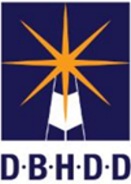 Next Steps: Two-Way Communications
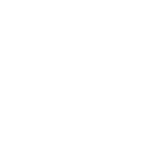 Input, Engagement and Two-Way Communications About the Rollout

Will NOT be marketing widely until mid-2023, per SAMHSA guidance. Focusing in interim on stakeholder education and awareness among traditionally at-risk populations (veterans, young people, LGBTQ+) 
Just launched information site 988ga.org with evolving FAQs, and fact sheets, including ways for all stakeholders in Georgia to ask specific questions.
Multiple interagency and community stakeholder working groups.
Have conducted numerous listening sessions and input workshops for various stakeholder groups.
Continuing to emphasize the importance of early treatment/interventions and NOT waiting for a crisis
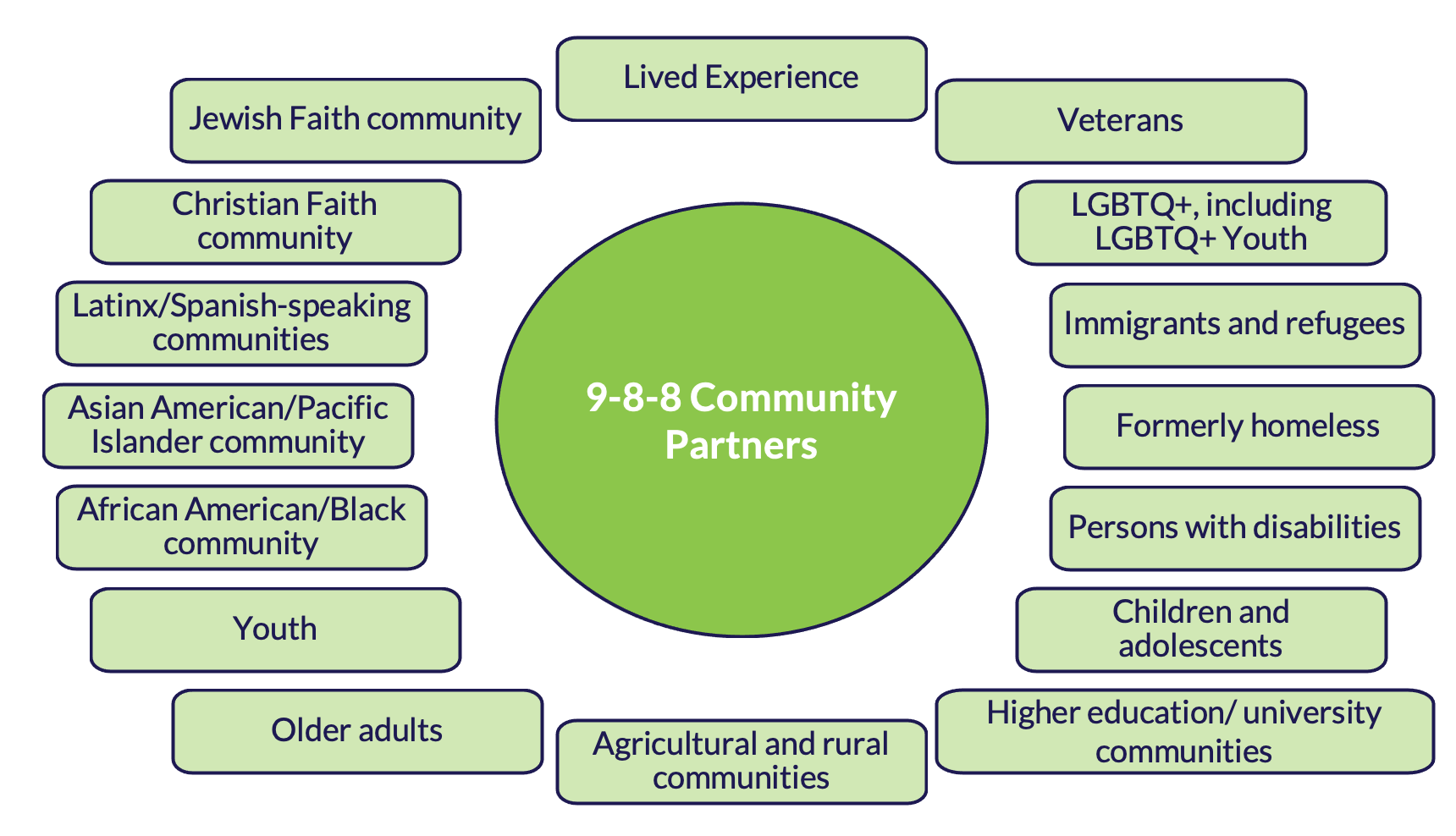 [Speaker Notes: Projecting Demand and Capacity Needs:
Ongoing analysis of future capacity over multi-year ramp up.  Our plans for multi-year ramp up plan is in line with a recent announcement by our federal partners.
Federal guidelines – marketing strategy recommendations include educating populations who current use our behavioral health crisis system, partners (law enforcement, first responders), and high risk populations in the near term but pushing large scale marketing of 988 until July 2023.  

Future Funding opportunities:
Federal funding through block grant and other grant opportunities
Medicaid funding – Administrative funds versus 85/15
Telecommunication fee - The federal legislation not only put 988 into law, but it also allows states to implement monthly fees on telecommunications bills. While other states have rushed to pass fees, Georgia leaders will continue to assess actual call volume to determine how best to approach funding this long-term transformation of Georgia’s crisis infrastructure.]
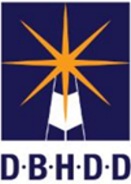 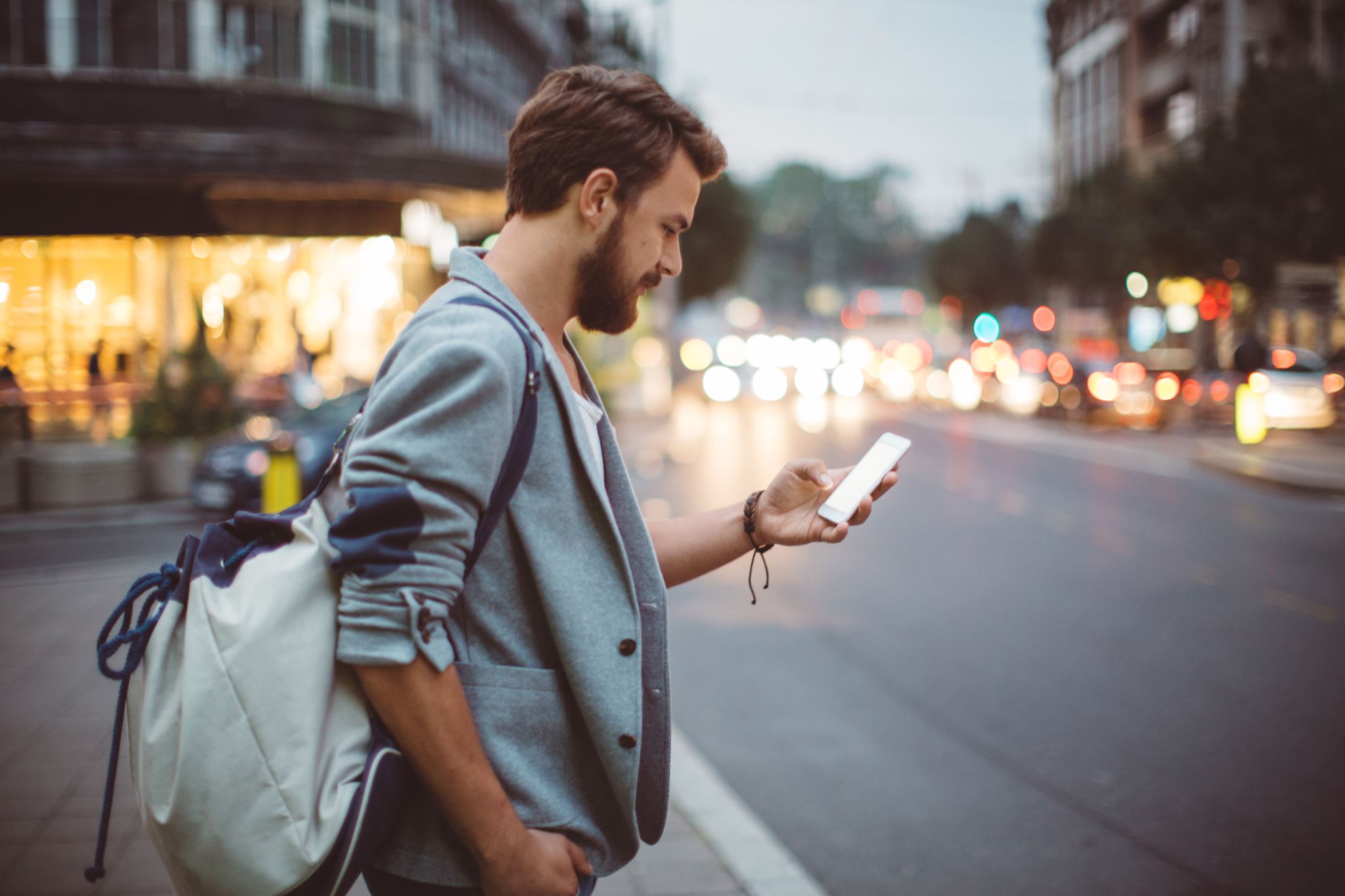 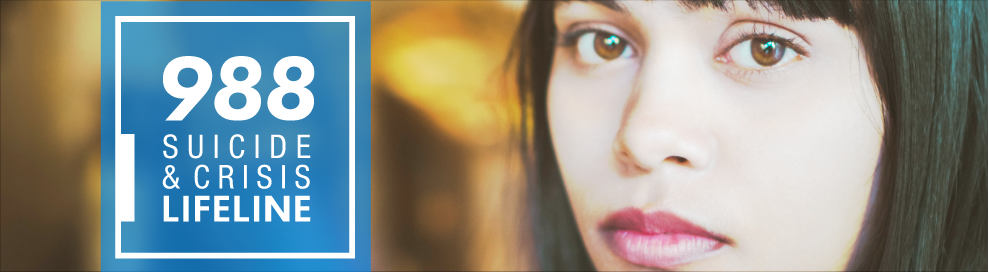 Right now, in Georgia, anyone experiencing a suicidal crisis or emotional distress should 
call GCAL at 1-800-715-4225 or download the My GCAL app, 
available on both iOS and Android devices, to access GCAL via text and chat. 

GCAL is available 24 hours a day,  
7 days a week.
For more information about Georgia's 9-8-8 Rollout please visit www.988ga.org
[Speaker Notes: Speaker:  Wendy

A direct, national three-digit line, 9-8-8, will open the door for millions of Americans to seek the help they need, while sending the message to the country that healing, hope and help are happening every day. In Georgia, the 9-8-8 calls will be answered by the Georgia Crisis and Access Line (GCAL), 24 hours a day, 7 days a week, 365 days a year. 

Some of 9-8-8’s key features include: 
Connecting a person in a behavioral health crisis to someone who can address their immediate needs and help connect them to ongoing care
Promote cost efficiency by providing the most appropriate response
Reducing burden on law enforcement, public health and other safety resources when not appropriate
Helping end stigma of seeking or accessing behavioral healthcare]
BHCC Moving Foward
Questions
Next BHCC MeetingAugust 10, 2022
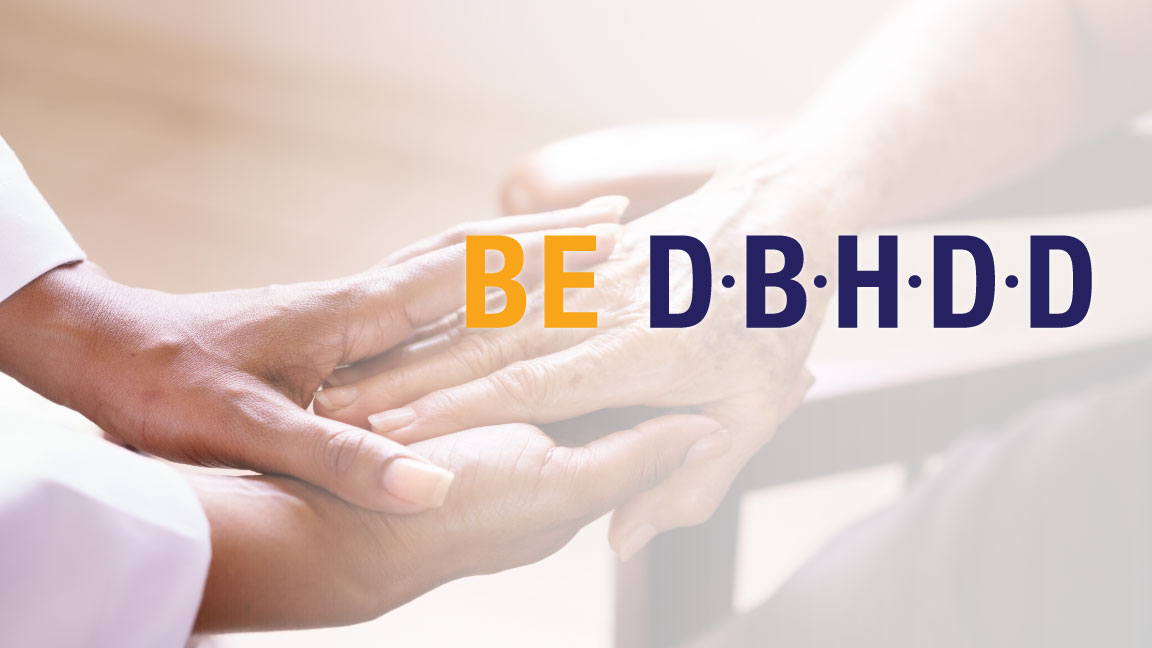 Georgia Department of Behavioral Health & Developmental Disabilities
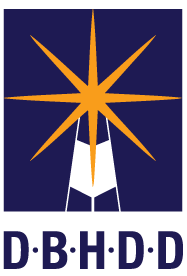